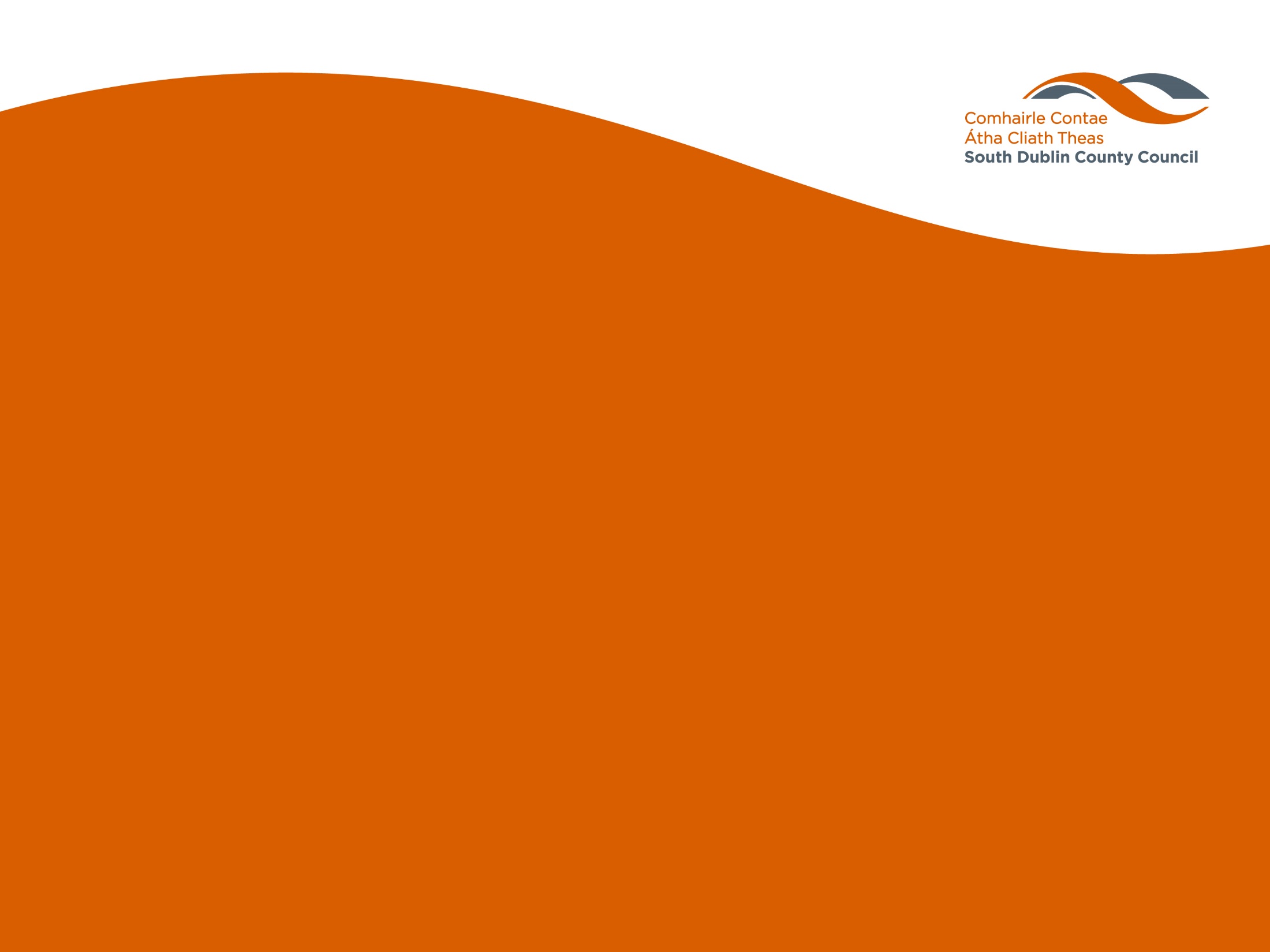 Housing Delivery Update ReportTallaght Area Committee Meeting26th February 2024
1
Housing for All – Delivered 2023
Target 2023
Delivery by LEA
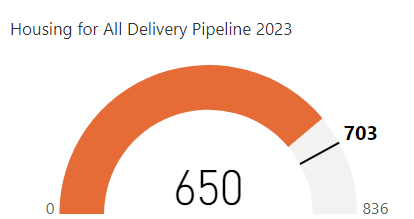 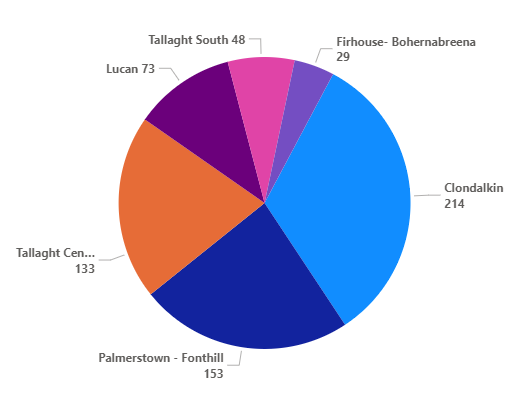 Delivery Stream
Clondalkin
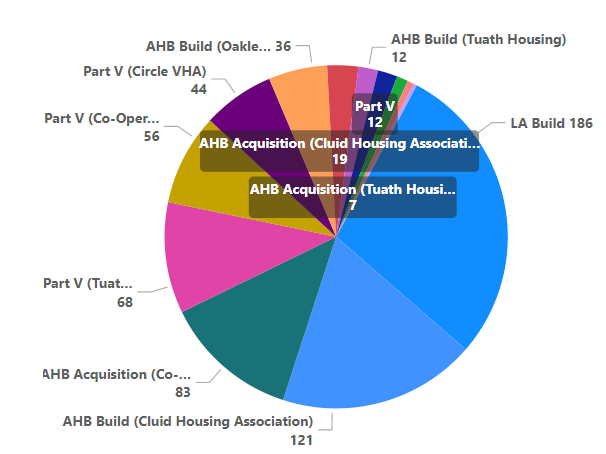 Tallaght-Central
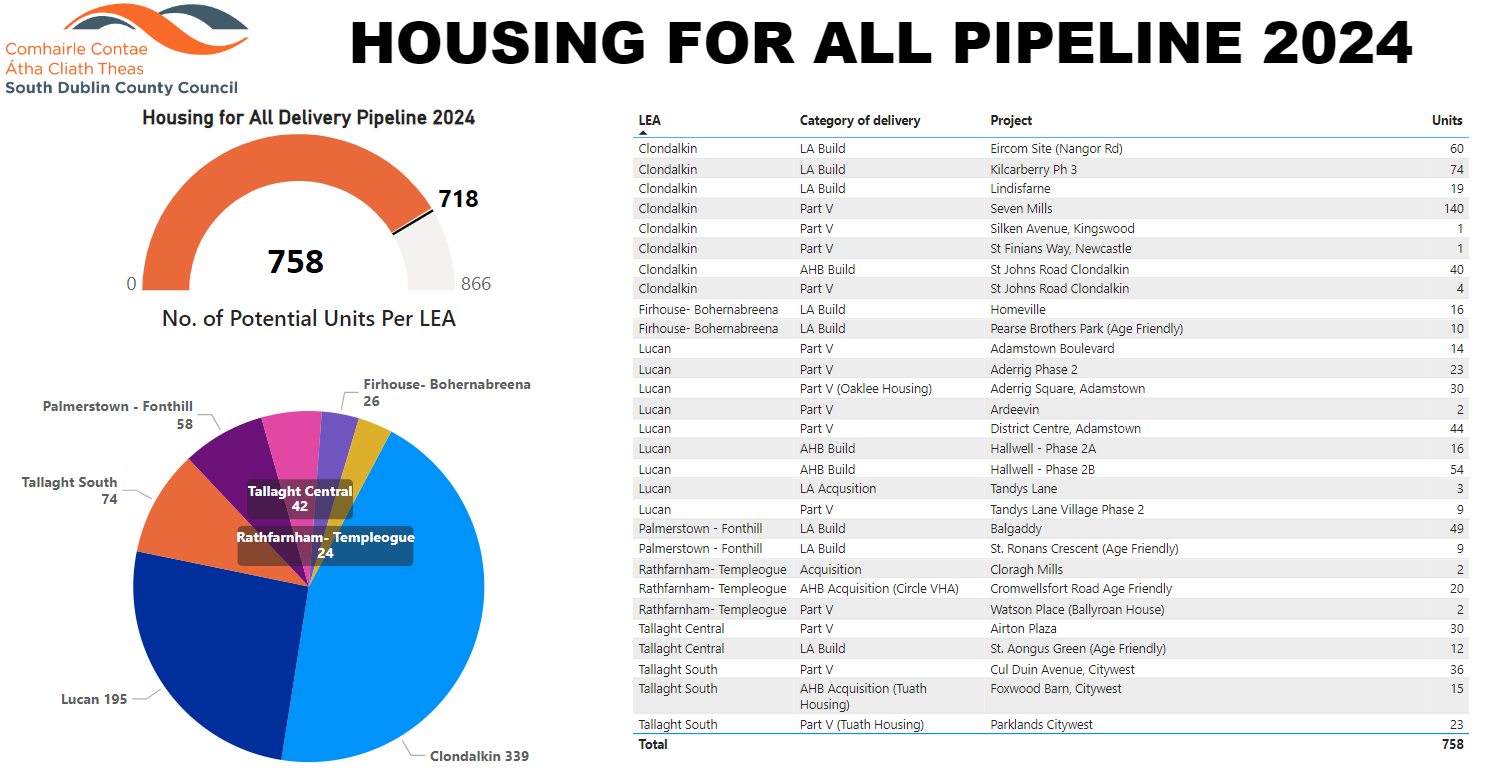 Housing Developments Approved / Under Construction – Tallaght South & Tallaght Central
Large Development Sites
Planning Derogation Sites - ( Section 179A)
6
Tenant in Situ Acquisitions
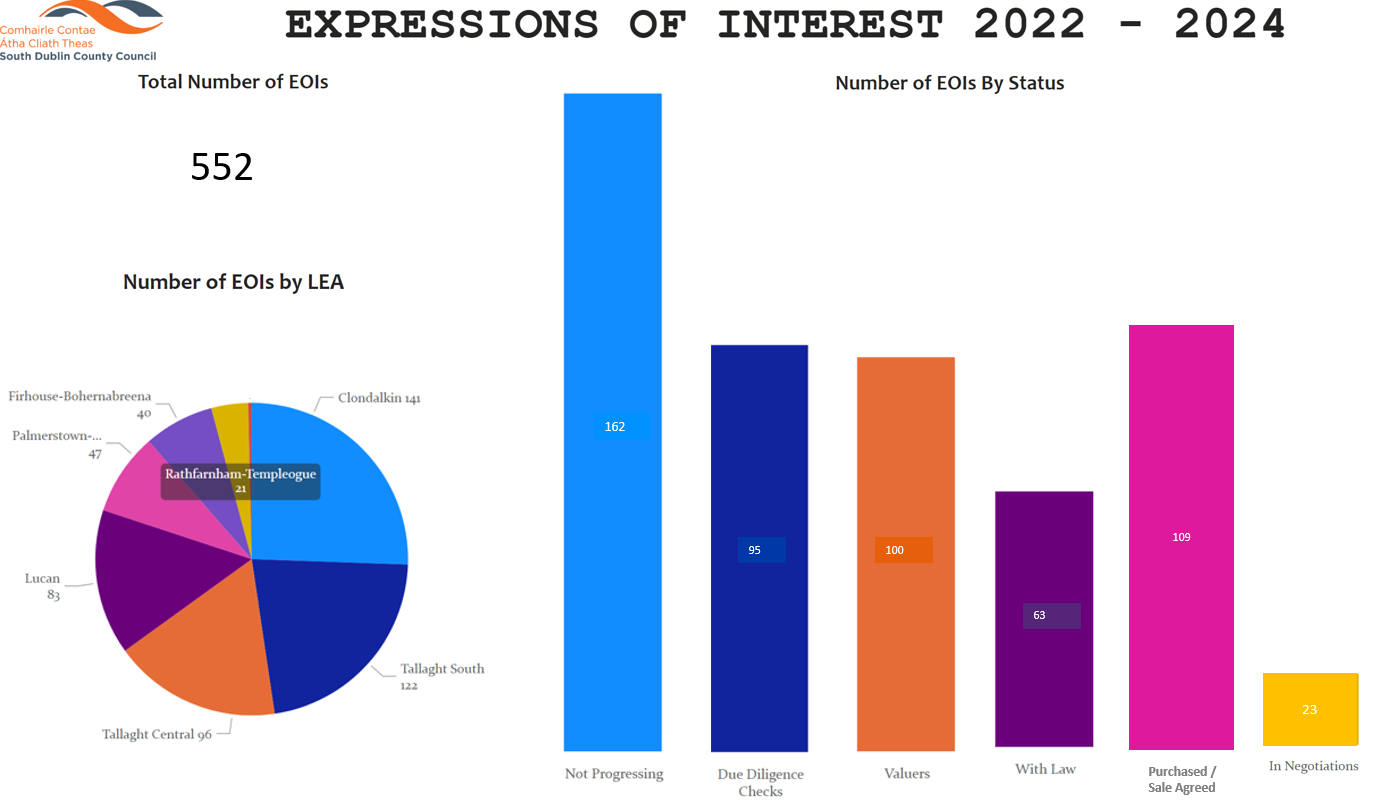 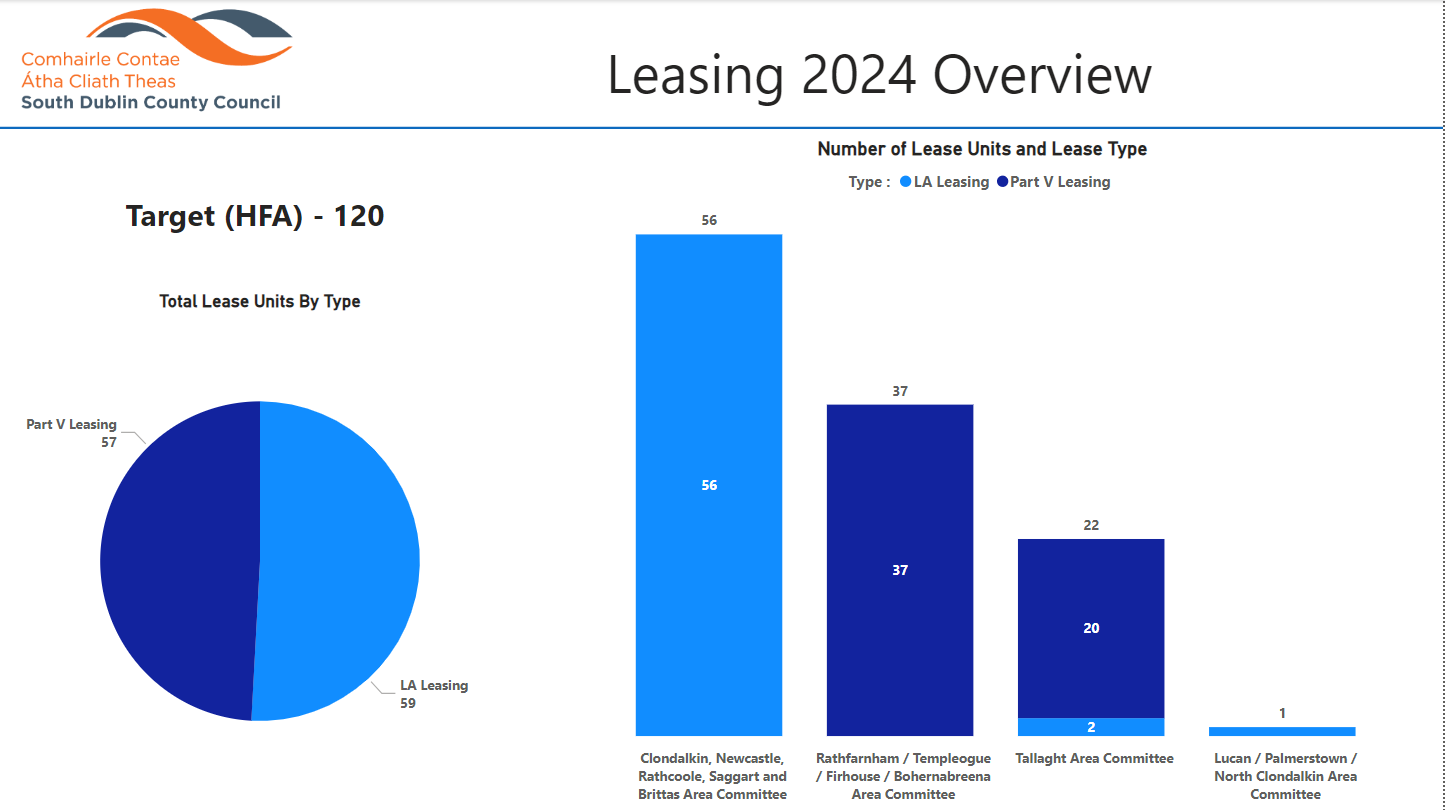